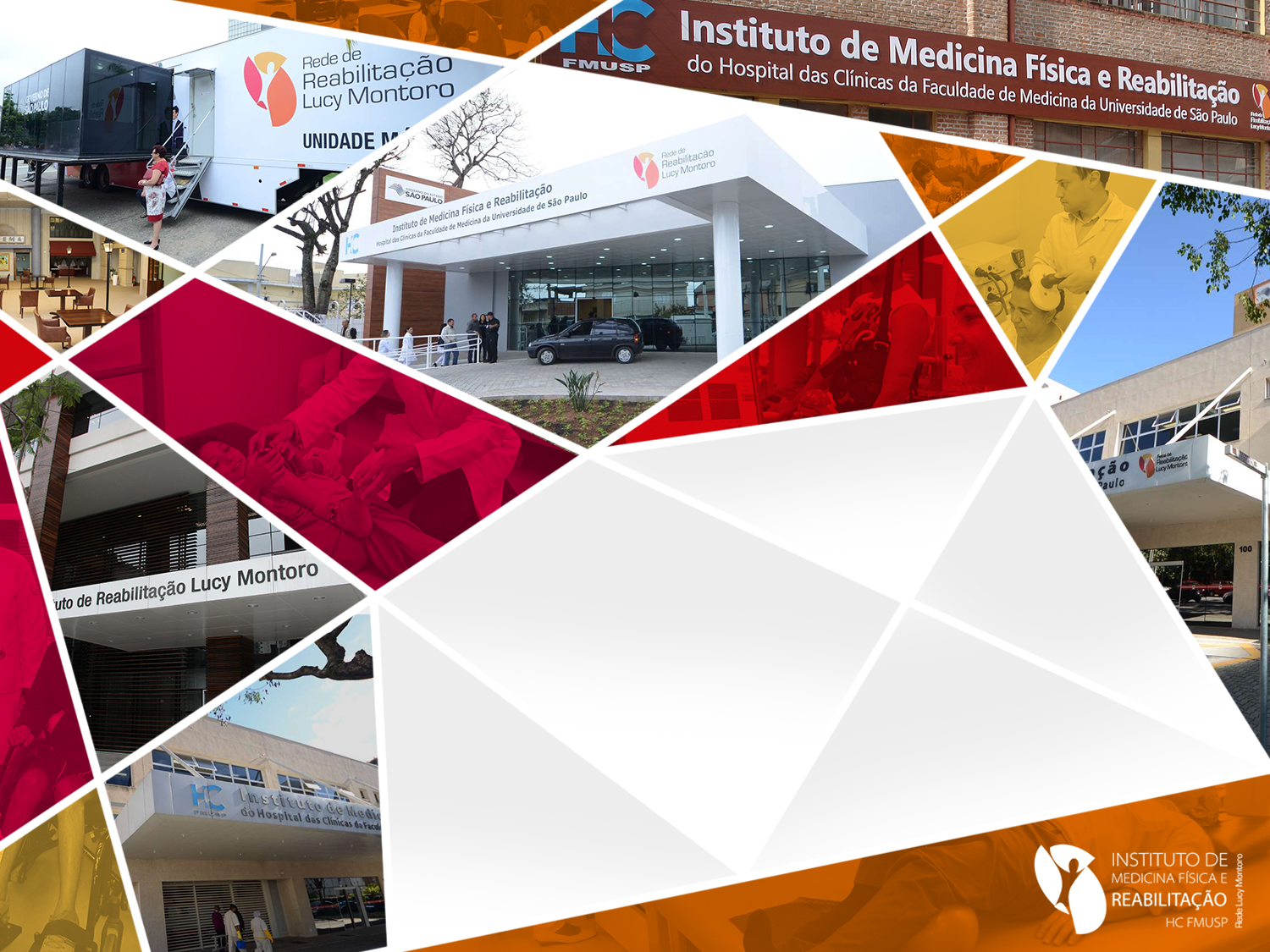 AVALIAÇÃO ANTROPOMÉTRICA
NO 
PACIENTE AMPUTADO
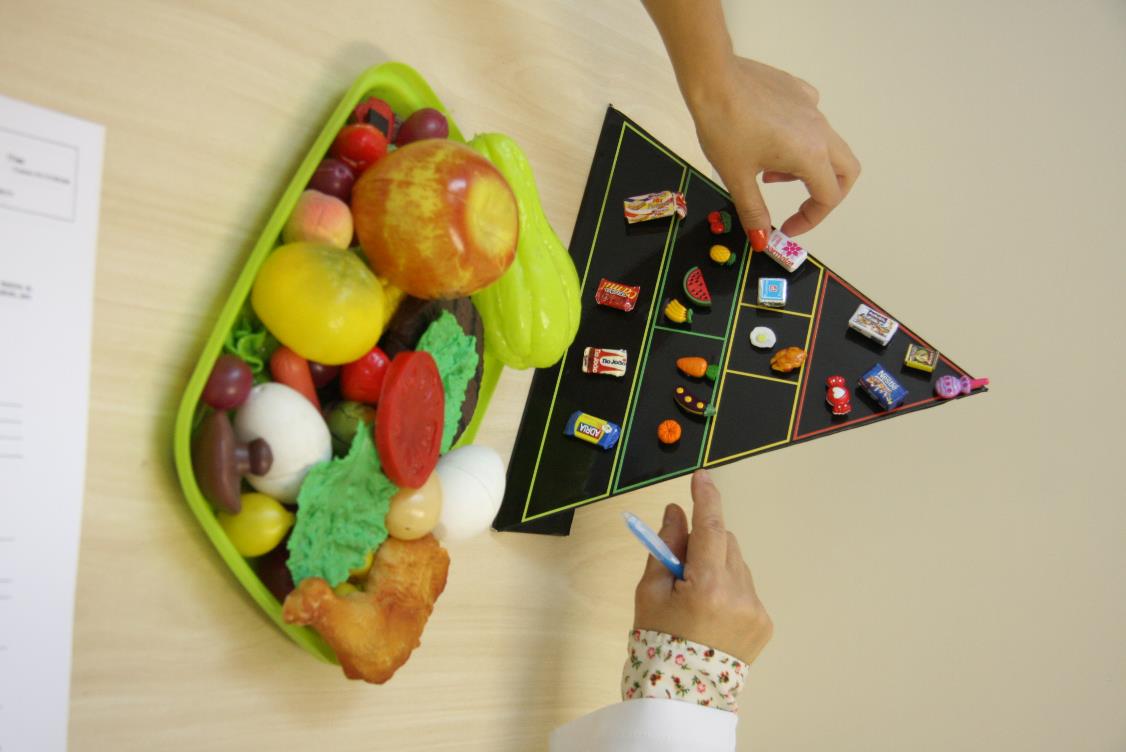 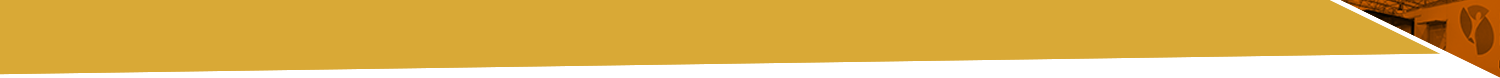 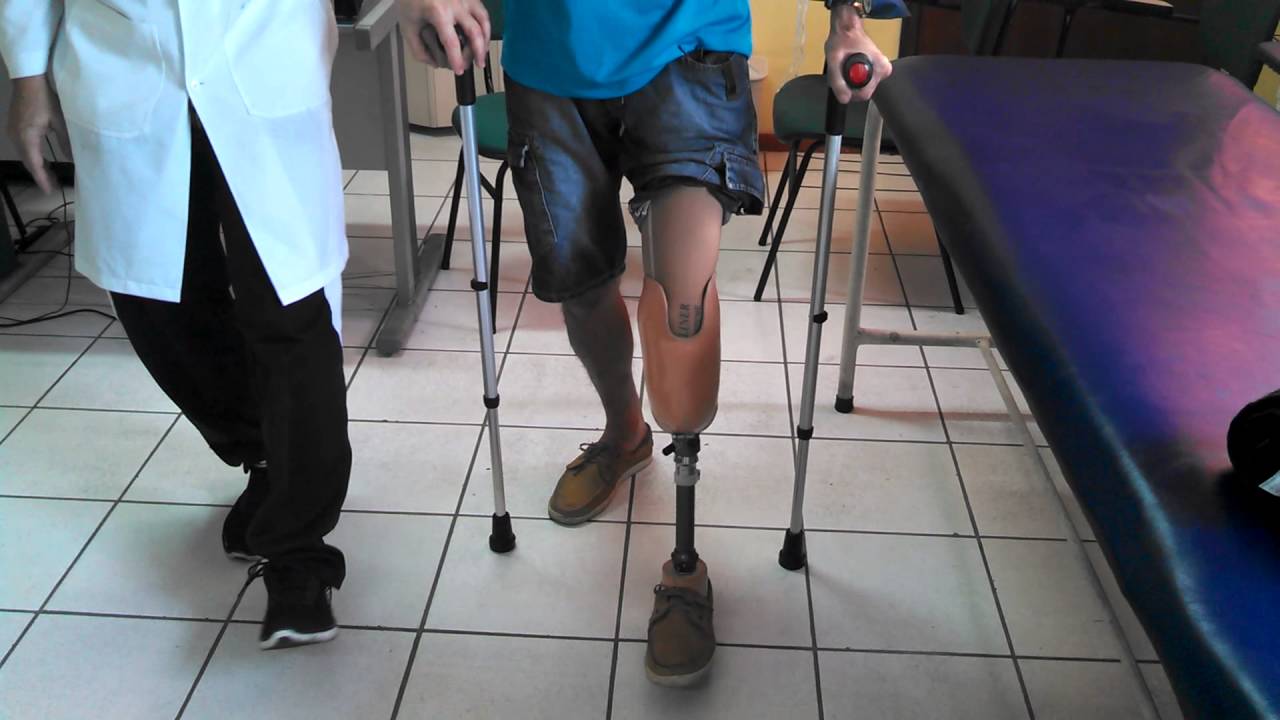 Caso Clínico
Avaliação Antropométrica
Atuação da Nutrição
Principais Causas de Amputação
1
2
3
4
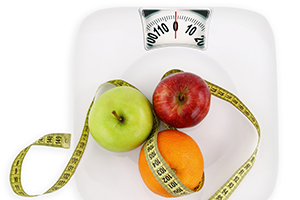 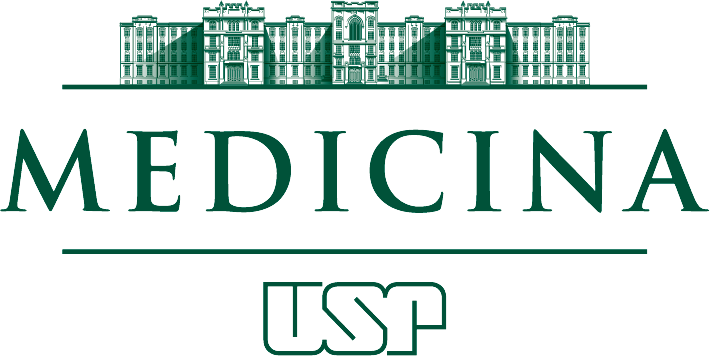 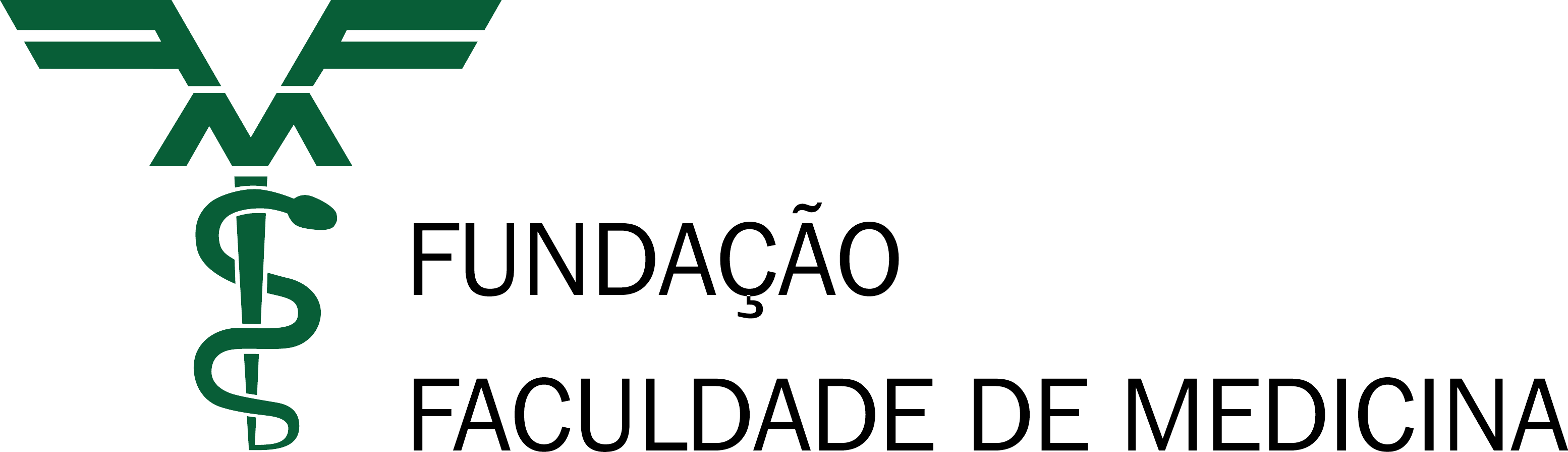 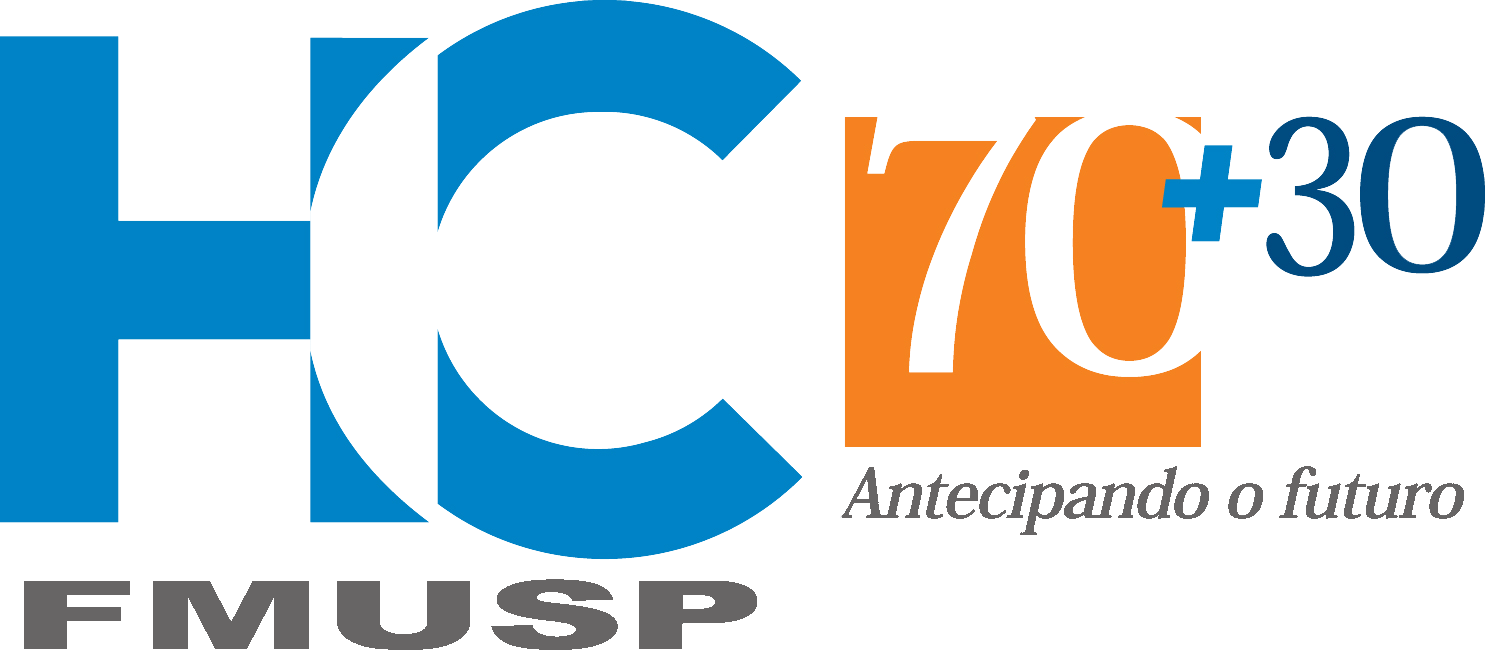 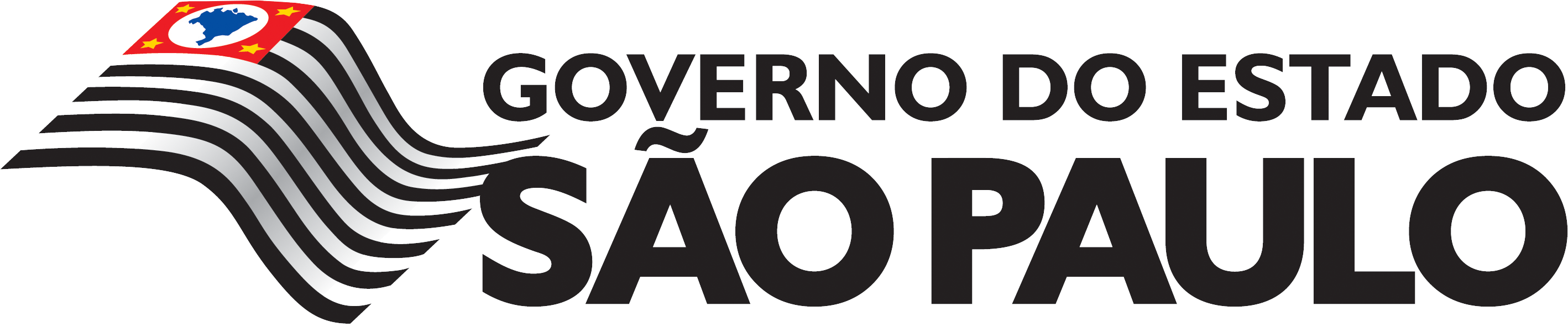 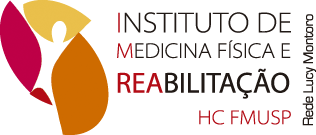 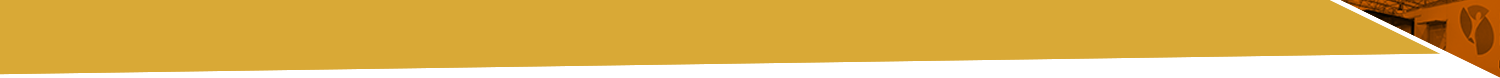 PRINCIPAIS CAUSAS DE AMPUTAÇÃO
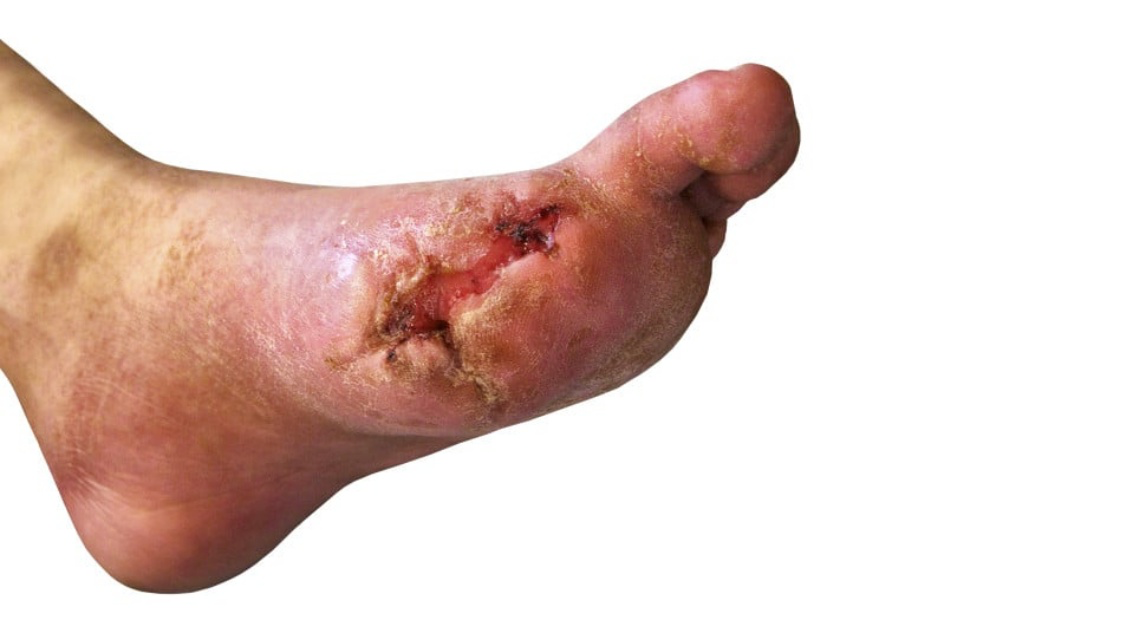 DIABETES MELLITUS                 maior causa – dedos, pés, pernas
COMPLICAÇÕES DO DIABETES            Neuropatia = Lesões nos membros
do fluxo sanguíneo            Falta de O2	     Lesão dos nervos

	
      
        Feridas   	            da sensibilidade                Dormência

	    
	  
     
    Amputação!!!!!!
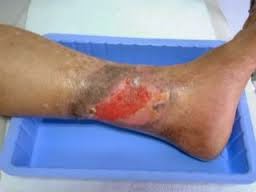 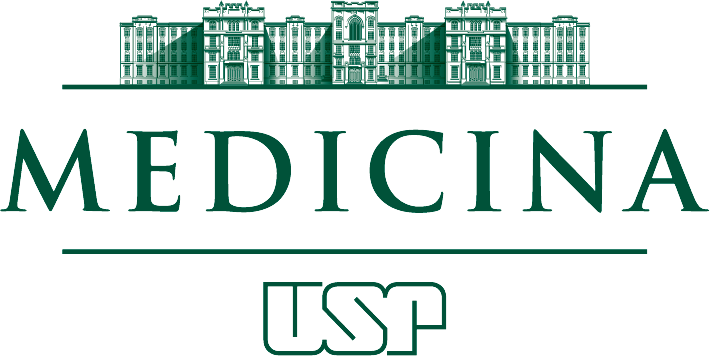 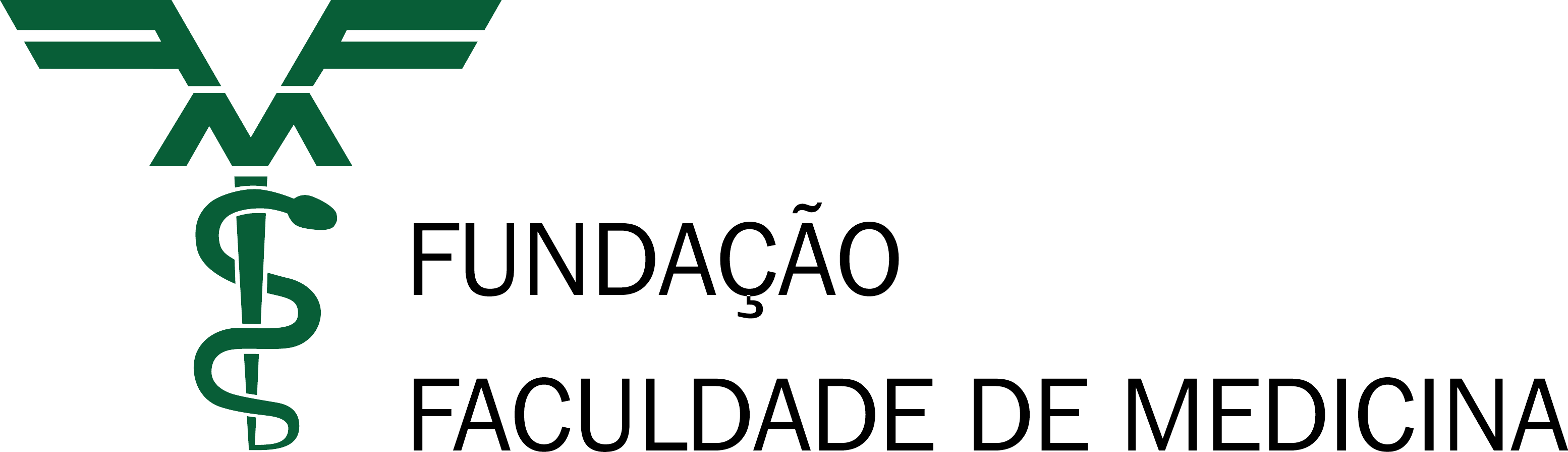 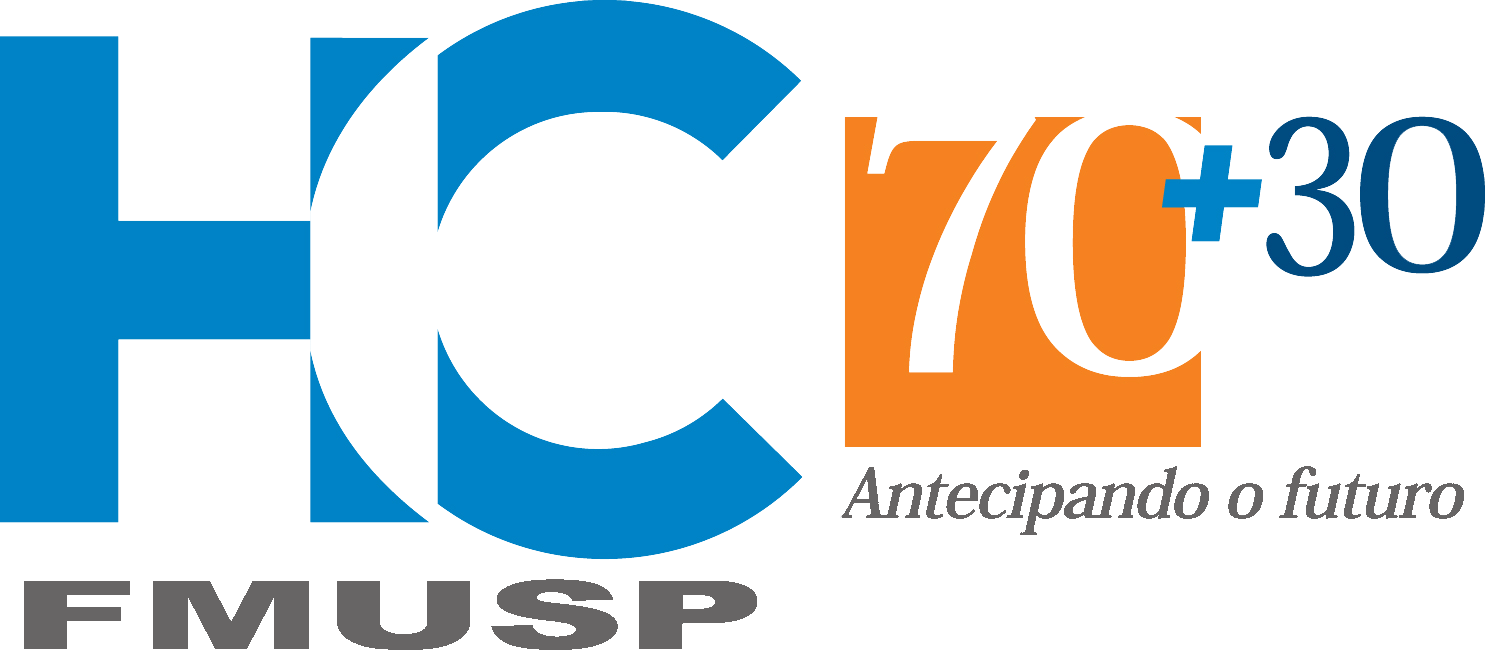 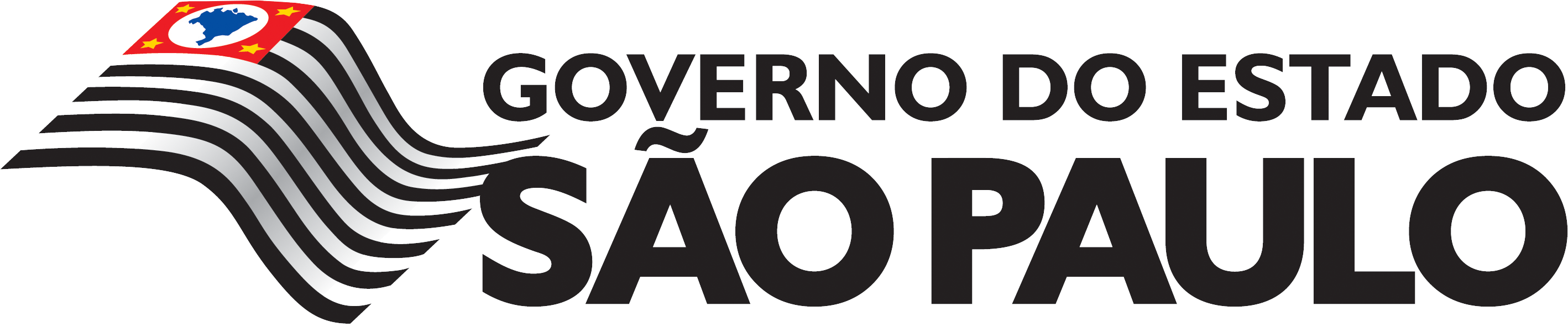 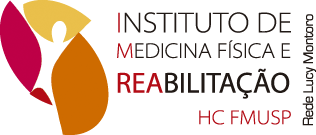 PRINCIPAIS CAUSAS DE AMPUTAÇÃO
TROMBOSE
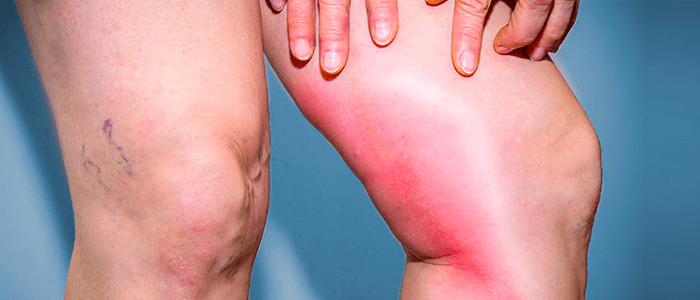 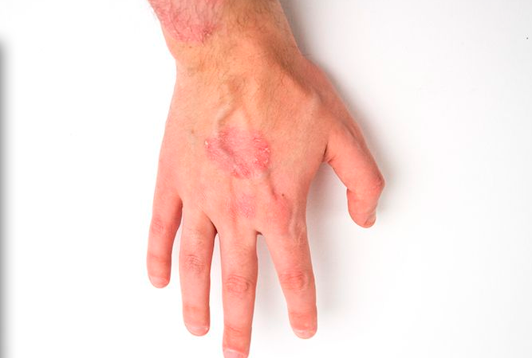 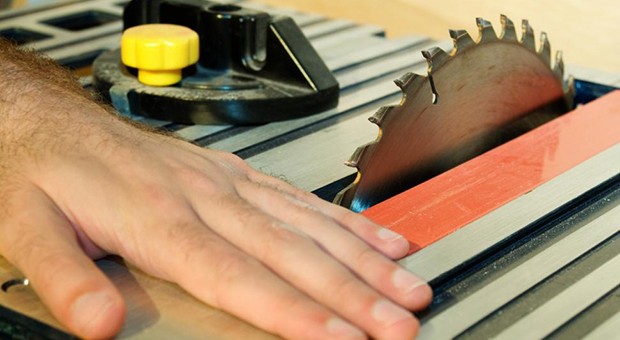 HANSENÍASE
ACIDENTES DE TRABALHO
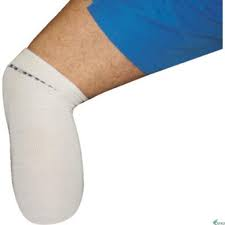 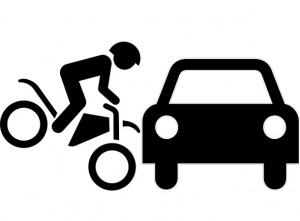 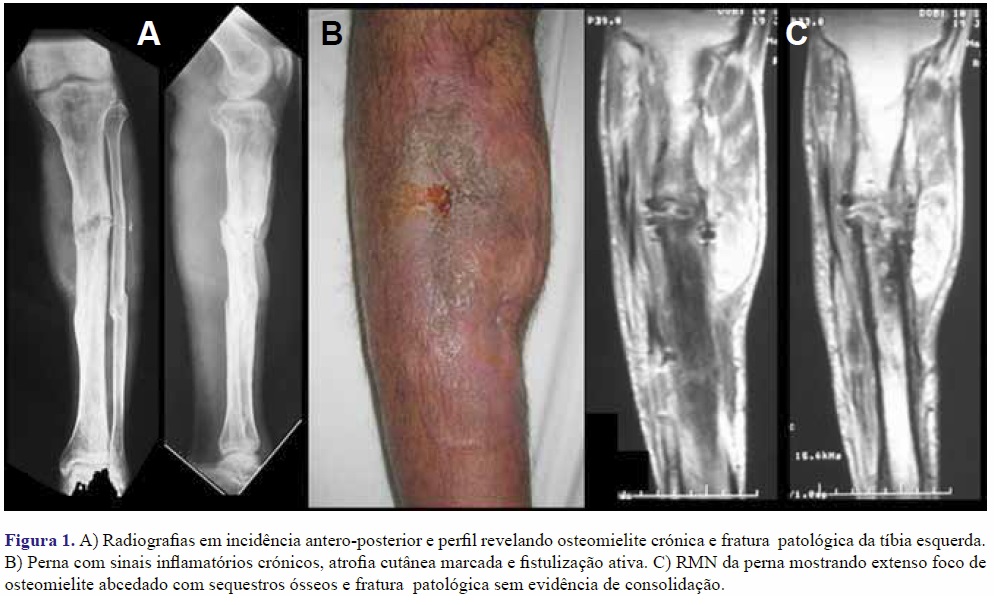 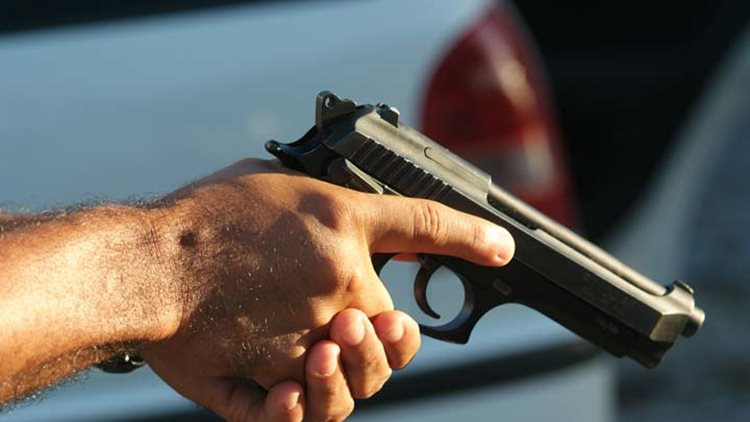 ACIDENTES AUTOMOBILISTICOS
INFECÇÃO ÓSSEA
FERIMENTO POR ARMA DE FOGO
ATUAÇÃO DA NUTRIÇÃO
Fase pré-protética

Atuação da equipe multidiscipinar (Nutrição, Fisio, T.O, Psico, Serviço Social, Enfermagem e Cond. Físico)

Intervenção nutricional para auxiliar no controle das comorbidades associadas (ex: DM, HAS, Dislipidemia e etc)

Intervenção nutricional para adequação do estado nutricional
Fase pós-protética

Atuação da Fisio, TO, Enfermagem e Psico.

NUTRIÇÃO: atua apenas quando necessário (ex: adequação do peso para utilização da prótese)
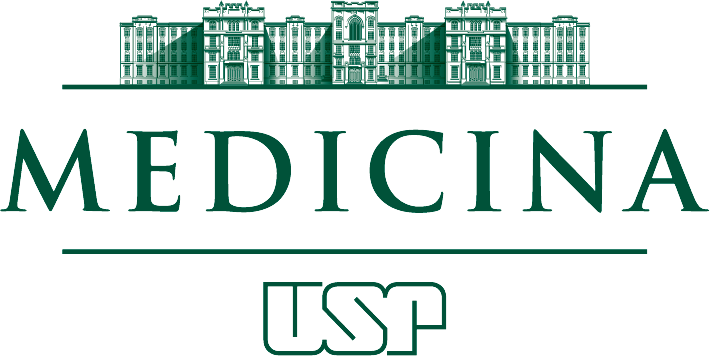 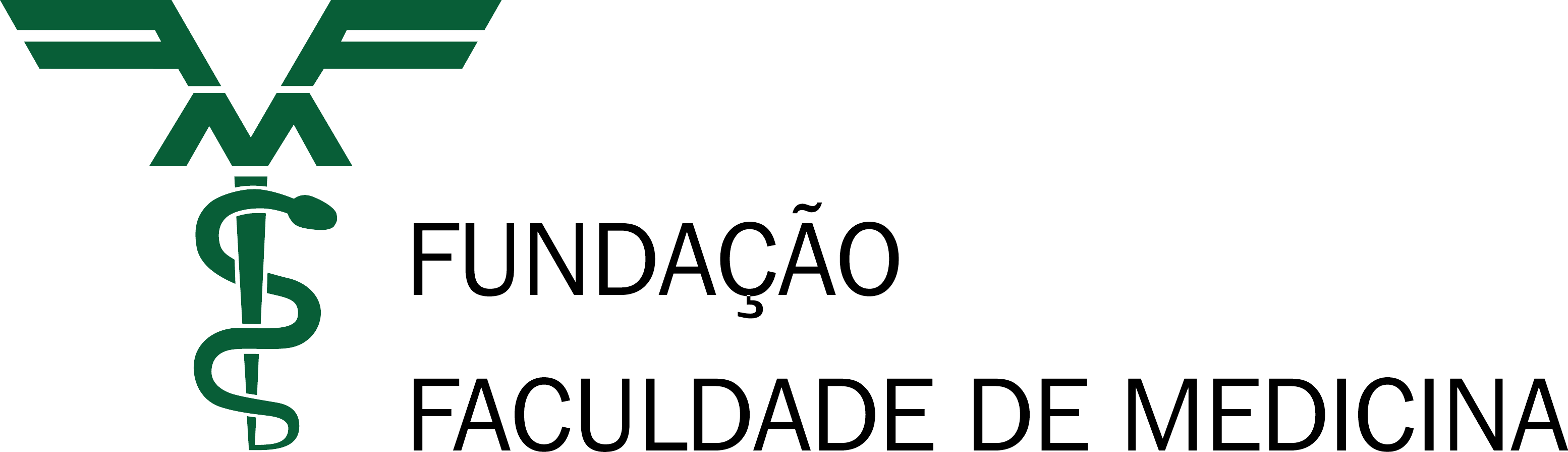 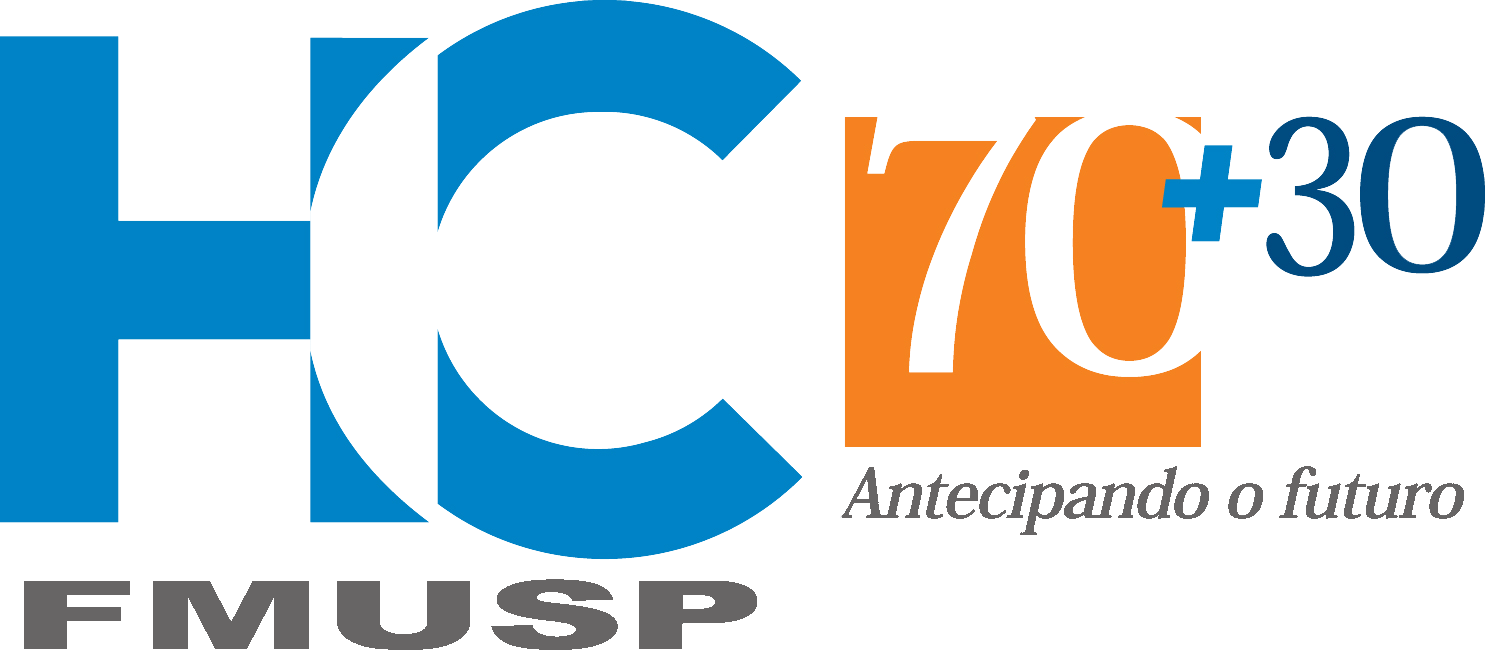 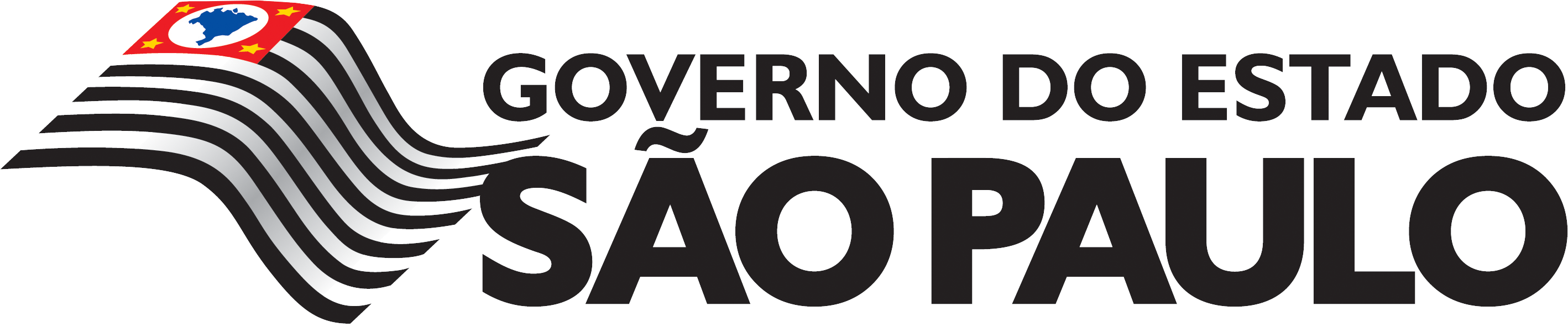 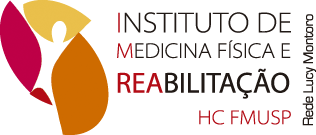 Tipos mais comuns de amputação:
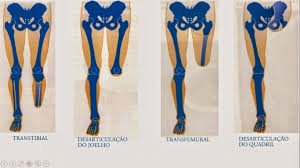 Prótese e Órtese
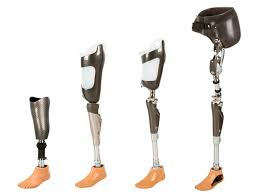 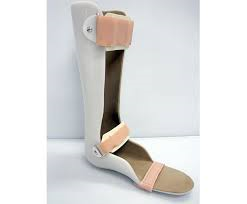 Órtese
Prótese
 provisória
 definitiva
AVALIAÇÃO ANTROPOMÉTRICA
PESO – PACIENTES AMPUTADOS
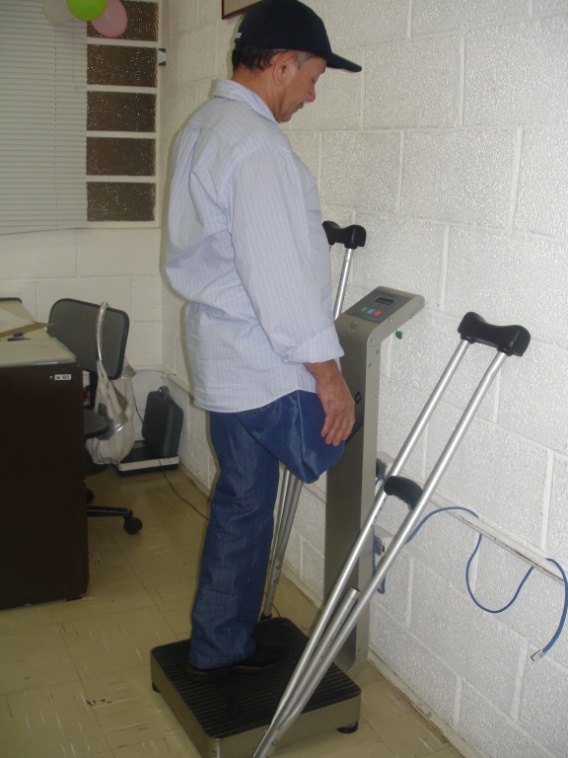 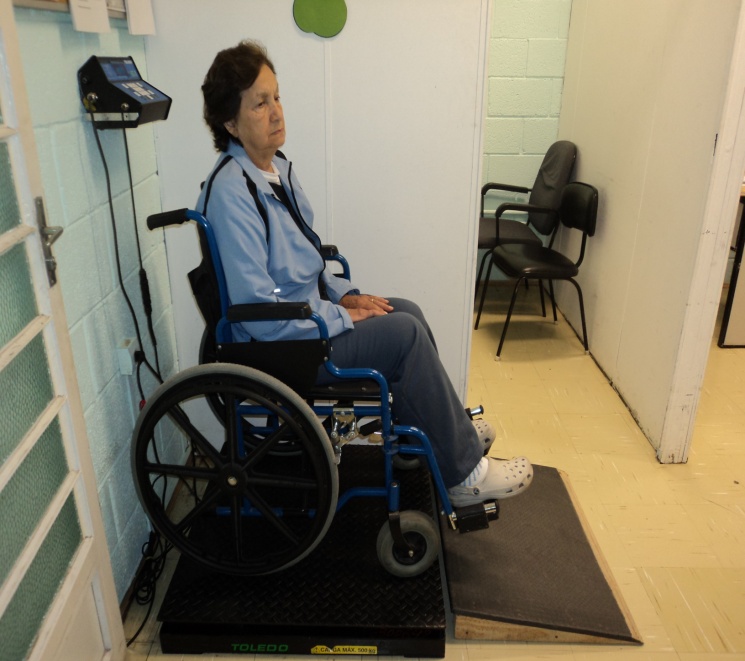 AVALIAÇÃO ANTROPOMÉTRICA
IMC – PACIENTES AMPUTADOS
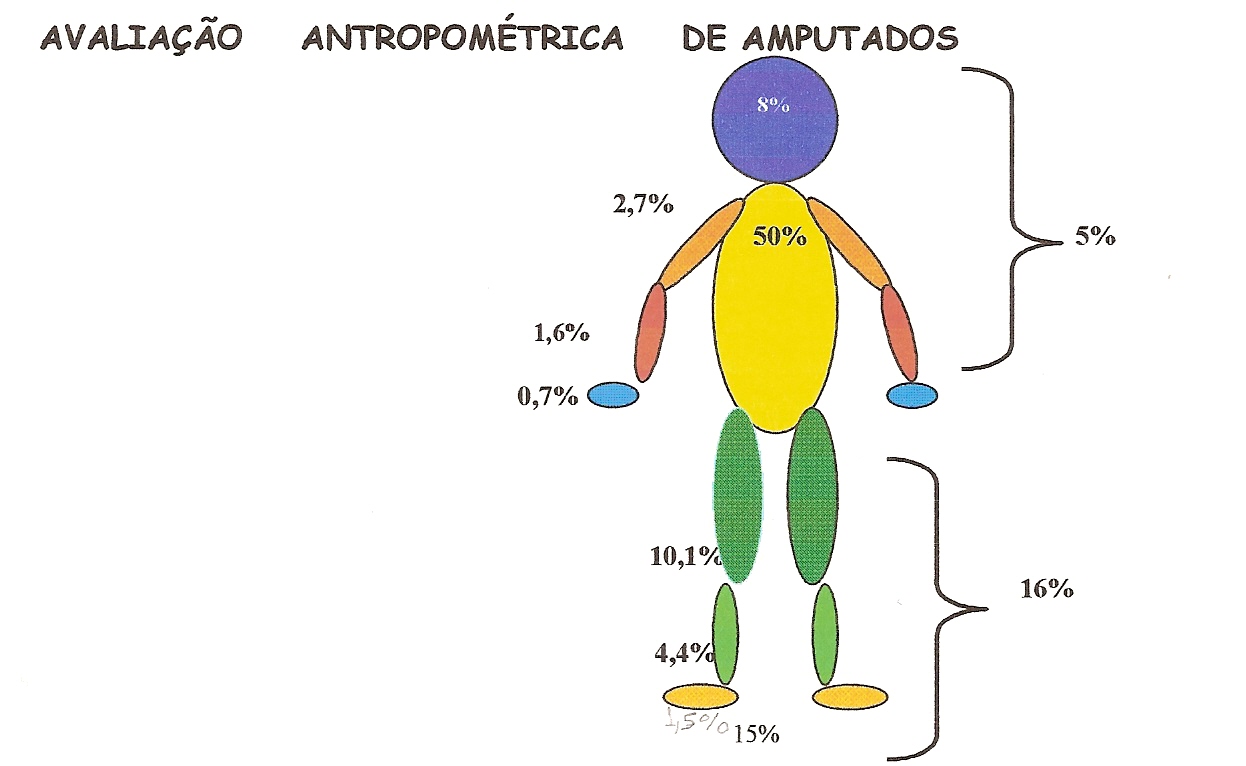 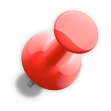 Usa-se este “bonequinho” para verificar quantos % o paciente amputou. Desta forma soma-se ao peso atual este valor da amputação para calculo do IMC.
EXEMPLO – PACIENTE AMPUTADO
Peso atual: 54,4Kg
Altura: 1,64m     A²= 2,69m²
Amputação de coxa = 9,3%  - [1,5%(pé) +4,4% (perna) + 1/3 de 10,1% (coxa)]
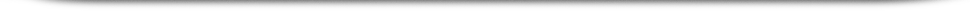 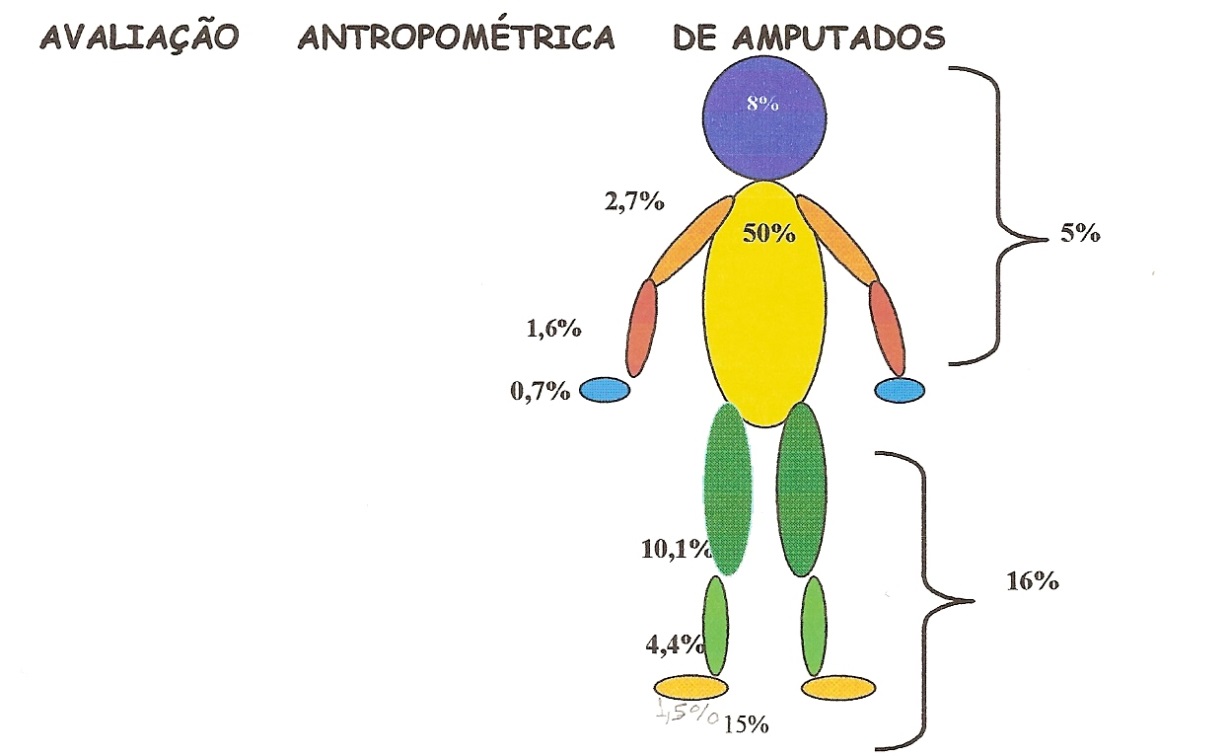 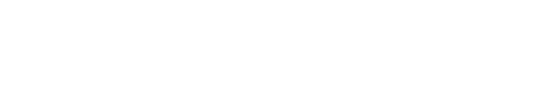 EXEMPLO – PACIENTE AMPUTADO
Peso atual: 54,4Kg
Altura: 1,64m     A²= 2,69m²
Amputação de coxa = 9,3%
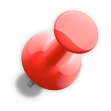 IMC se não fosse amputado
             IMC = 54,4  = 20,22 Kg/m²                   2,69
FÓRMULA UTILIZADA NO IRLM
IMC (Kg/m²)=   ___Peso atual (corrigido)____
                          E² x (1- % de amputação)
IMC =          54,4        = 22,30 Kg/m²
                    2,69 x (1- 0,093)
Osterkamp, LK, 2004
PLANILHA PARA CÁLCULO – IMC AMPUTADO
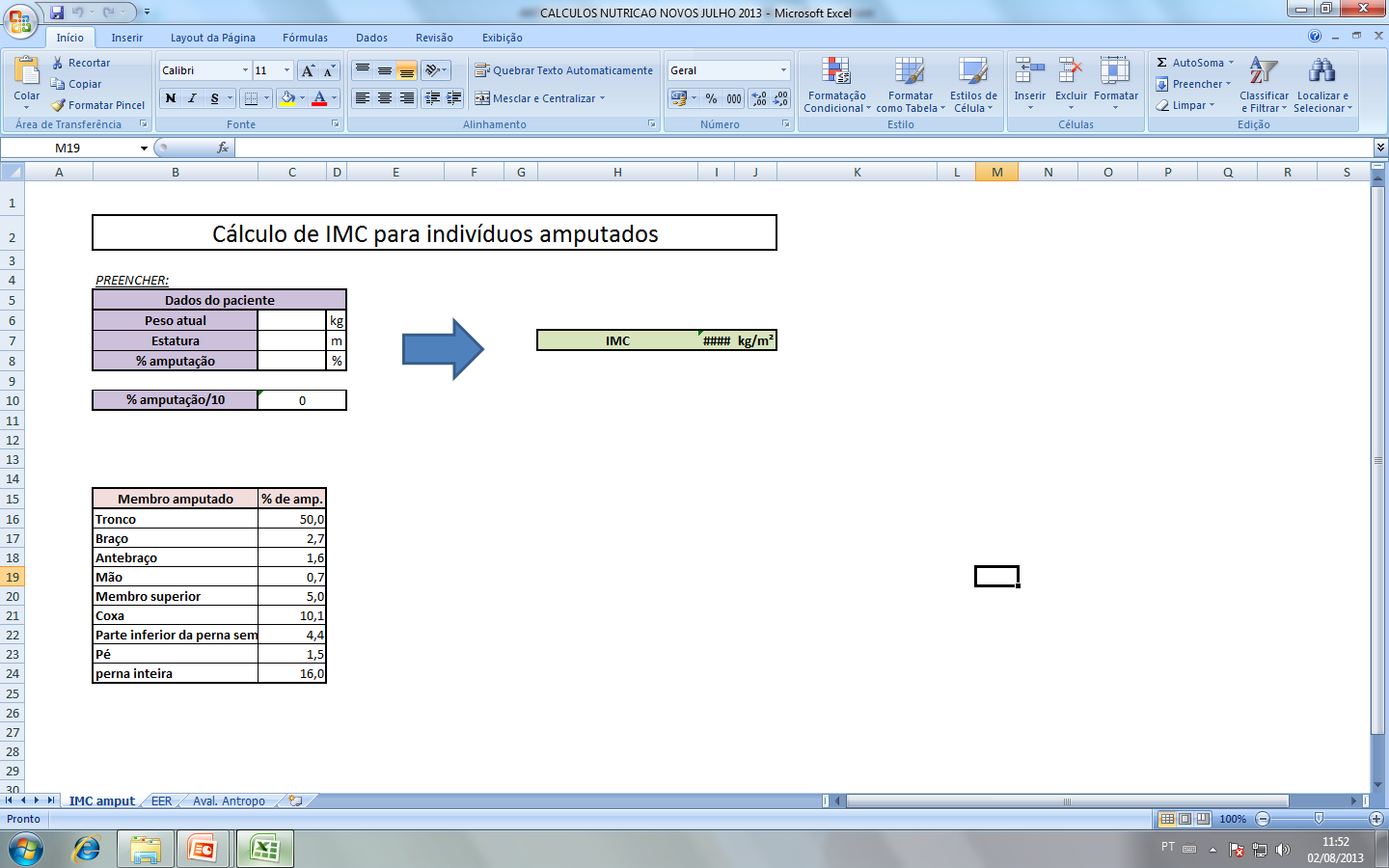 FÓRMULAS ENCONTRADAS NA LITERATURA PARA CÁLCULO DO IMC DE AMPUTADOS
Peso antes da amputação =   Peso atual x100
                                                100-% de amputação
IMC=   ___Peso atual (corrigido)____
            E² x    1 – peso total perdido
                      peso antes da amputação
Tzamaloukas et al, 1994     
 Mozumdar e Roy, 2004
CASO CLÍNICO
Paciente W.P.S. , 16 anos do sexo masculino, com diagnóstico de amputação do membro inferior.
História Clínica
2007- quando paciente tinha 9 anos um caminhão de guincho foi estacionar no quintal da casa para pegar o carro deles que estava quebrado mas o caminhão desceu desgovernado e esmagou o W.P.S. e seu tio contra a parede.
CASO CLÍNICO
História Clínica
Paciente levado à UBS próxima de casa onde foi colocado na ambulância e levado ao hospital do Campo Limpo onde estabilizaram o paciente hemodinamicamente e foi transferido ao HC. 

Chegando no HC perceberam que a perna direita não tinha mais vascularização e amputaram transfemoral, mas 3 dias depois necrosou e precisou subir a amputação sendo realizada  uma desarticulação do quadril D.

Junho/2013- Paciente ficou internado porém recebeu alta breve, pois precisou ficar em isolamento devido as ostomias.

27/09/2013- Iniciou acompanhamento nutricional no ambulatório.
CASO CLÍNICO
Calcule a % de amputação !
Dados antropométricos
CASO CLÍNICO
INTERVENÇÃO NUTRICIONAL!?
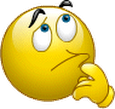 Amputado Bilateral:
Sugere que as medições mão a mão pode proporcionar um protocolo alternativo para medições da BIA em amputados bilaterais e pacientes com pés inacessíveis.

Em amputados bilateral a sua altura real ou estimada de antes da amputação  é usado.
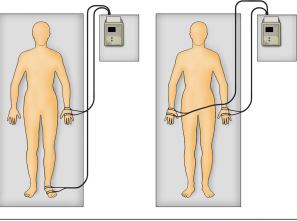 USE OF HAND-TO- HAND MEASUREMENTS FOR BODY COMPOSITION MONITORING IN PATIENTS WITH INACCESSIBLE OR AMPUTATED FEET  David F. Keane, Elizabeth Lindley.  Departments of Medical Physics and Renal Medicine, Leeds Teaching Hospitals NHS Trust, Leeds, UK.
Relato de caso:
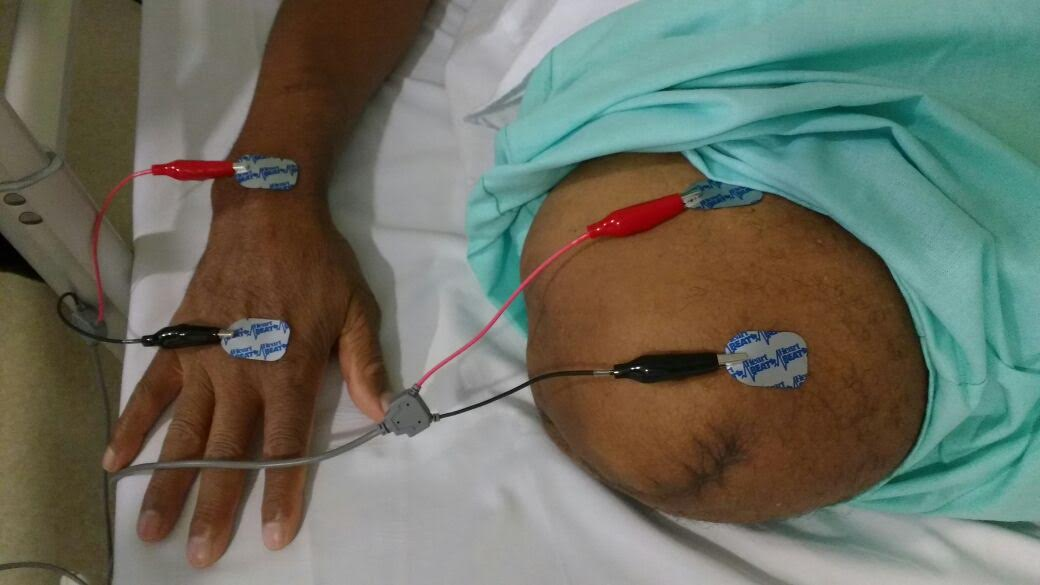 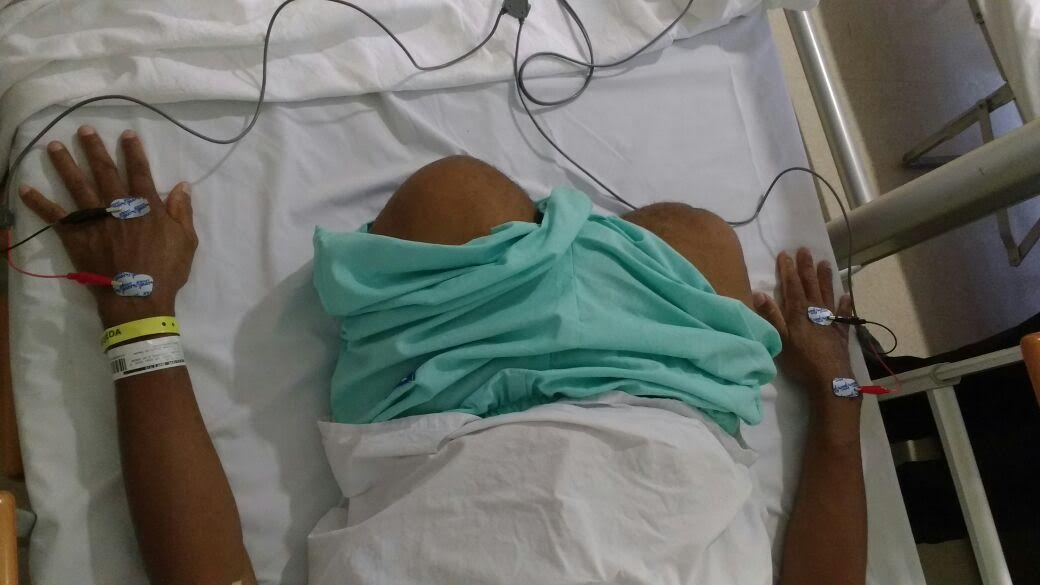 Estudo de caso:
Avaliação da composição corporal por diferentes métodos:
Paciente SS, passou por nefrectomia há cerca de 22 anos por pielonefrite, quadriamputada (transtibial bilateral e transradial bilateral). Evoluiu com complicações: renais. Internou para programa de reabilitação intensiva. Nega presença de úlceras por pressão. Relata hábito intestinal diário, com fezes em consistência normal e sem uso de laxantes. Nega dificuldades de mastigação ou deglutição. Nega alergias e intolerâncias alimentares. Refere  aversão á leite. Relatou ter ganhado peso nos últimos meses. Nível de assistência nutricional: Secundário.
DURNIN RVGA, WOMERSLEY J. Body fat assessed from total body density and its estimation from skinfold thicknesses: measurements on 481 men and women aged 16 to 72 years. Br J Nutr.;32(1):77-97, 1974.
FRISANCHO AR. Anthropometric standards for the assessment of growth and nutritional status. Ann Arbor: University of Michigan Press; Table IV:19, 1990.
Avaliação da composição corporal por diferentes métodos:
Avaliação da composição corporal por diferentes métodos:
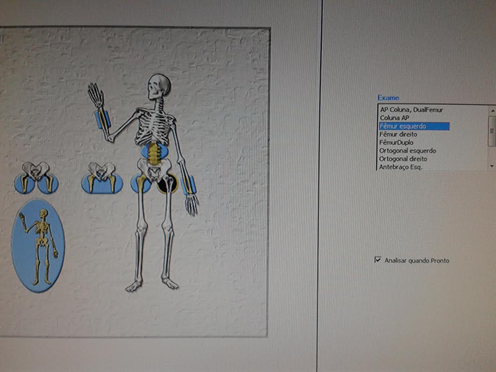 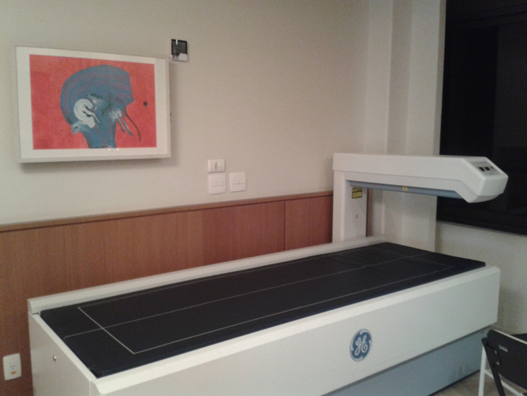 Avaliação da composição corporal por diferentes métodos:
Diagnóstico nutricional: Excesso de gordura corporal com risco de doenças associadas a obesidade.
Conclusões: 
1)	O Índice de Massa Corporal corrigido não se aplica neste caso.
2)	A bioimpedância apontou 79,8 % de água corporal total indicando processo de retenção de líquidos, o que compromete o resultado do exame.
As dobras cutâneas por sua vez apresentaram resultados mais próximos daqueles encontrados na Densitometria Óssea completa.
REFERÊNCIAS BIBLIOGRÁFICAS
TZAMALOUKAS, A.H.; PATRON,A.; MALHOTRA,D. Body mass index in amputees. J. Parenteral Enteral Nutr., v.18,n.4,p.355-358, 1994.

MOZUMDAR,A.;ROY,S.K. Method for estimating body weight vin persons with lower-limb amputation and its implication for their nutritional assessment. Am.J.Clin.Nutr., v.80,p 868-875, 2004.

OSTERKAMP, L.K. Current perspective on assessment of human body proportions of relevance to amputees. J. Am. Dietetic Assoc., v.95,p.215-218, 1995.
Avaliação do estado nutricional e do consumo alimentar de pacientes amputados e com úlceras de pressão atendidos em um Centro Hospitalar de Reabilitação.
Elis Sizanoski Teixeira* Joseane Dias Pinto**
Carolina Guinart Araújo* Deise Regina Baptista***
Joana Paula Lopes**
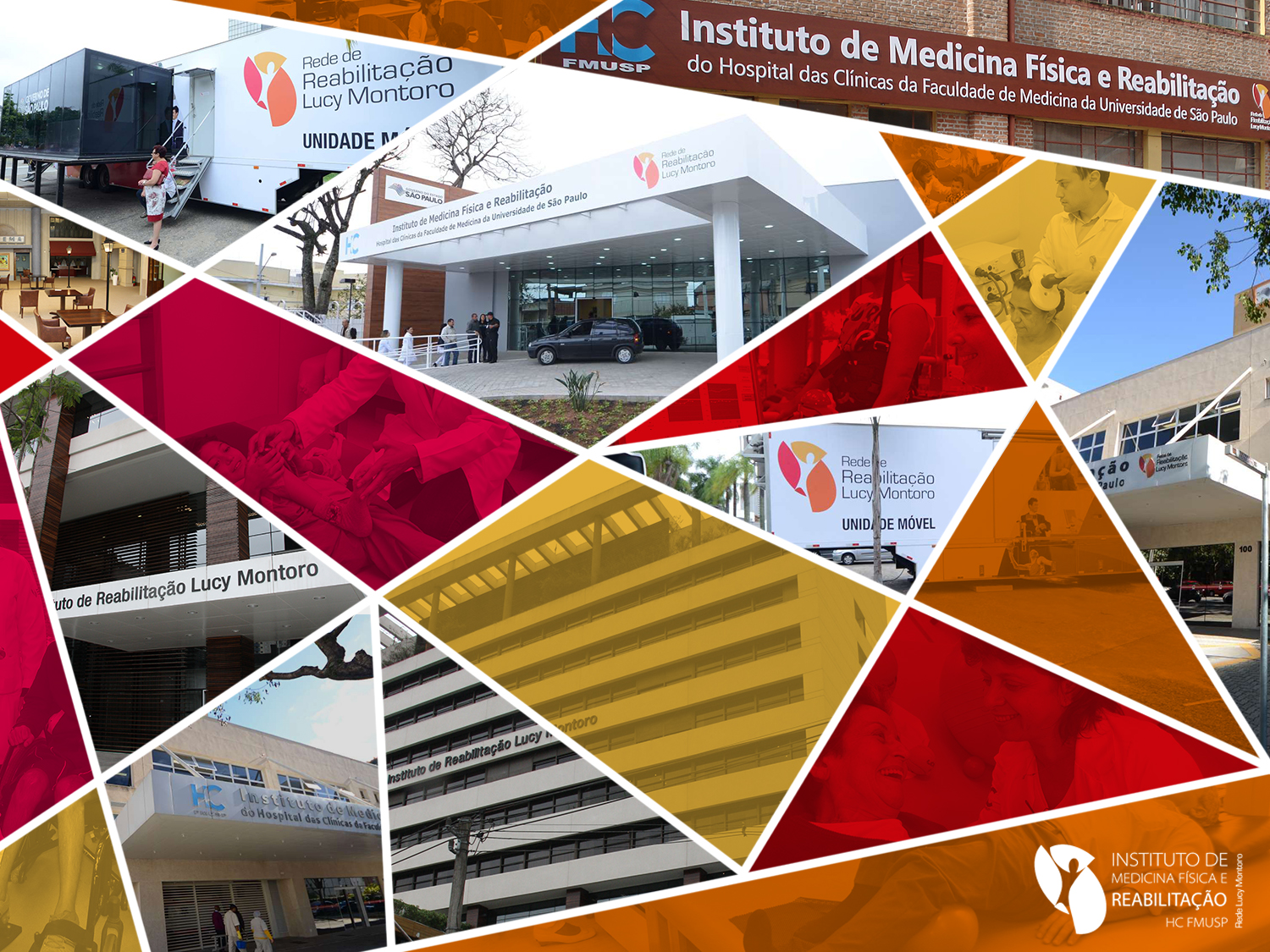 OBRIGADO!
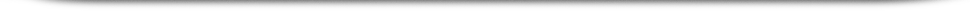 Equipe de Nutrição
Slides:
Rosana.freitas@hc.fm.usp.br
Fernanda S. Andrade e Silva
Residente: Jaqueline Nery Carvalho
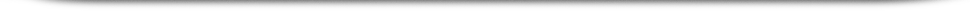